EVALUACIÓN DE CONSORCIOS SIMBIÓTICOS MICORRÍZICOS NATIVOS DE PALMA ACEITERA (Elaeis guineensis J.), REPRODUCIDOS COMO BIOINOCULANTES PARA EL ESTUDIO DE SU EFICIENCIA EN FASE DE VIVERO
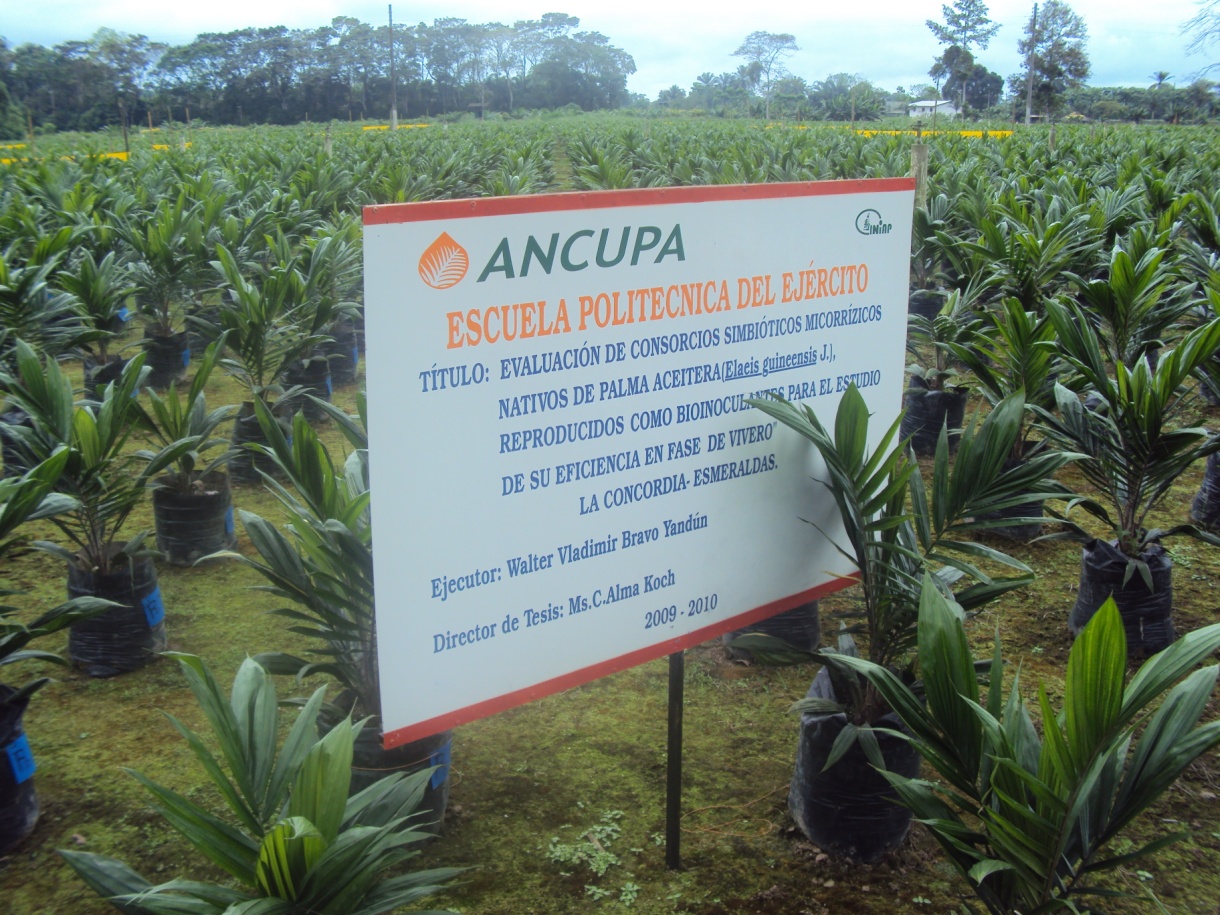 Walter Vladimir Bravo Yandún

Directora: M. Sc. Alma Koch
Codirector: Ing. Marco Taipe
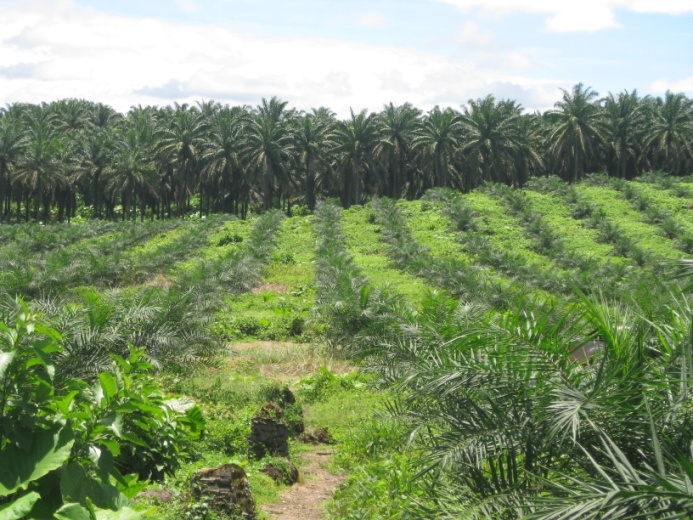 Introducción
Palma aceitera tiene gran potencial económico que promueve inversiones de 600 millones de dólares
Genera empleo directo (90000) e indirecto (150000)
En el año 2005, la superficie de palma alcanzaba un total de 207285.3 ha sembradas mientras que hay proyecciones que alcanzan las 300.000 ha
14 t ha-1 año-1  2-2.5 toneladas de aceite por hectárea
Malasia alcanzó 4.05 toneladas de aceite por hectárea
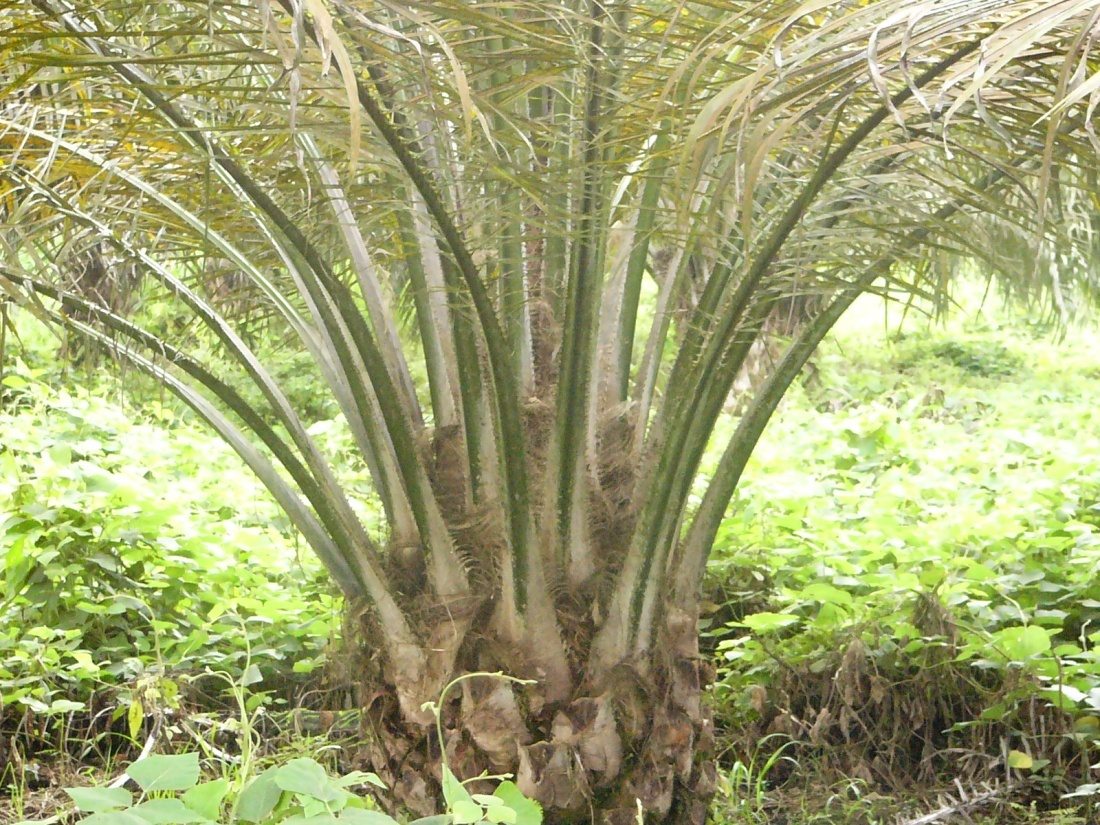 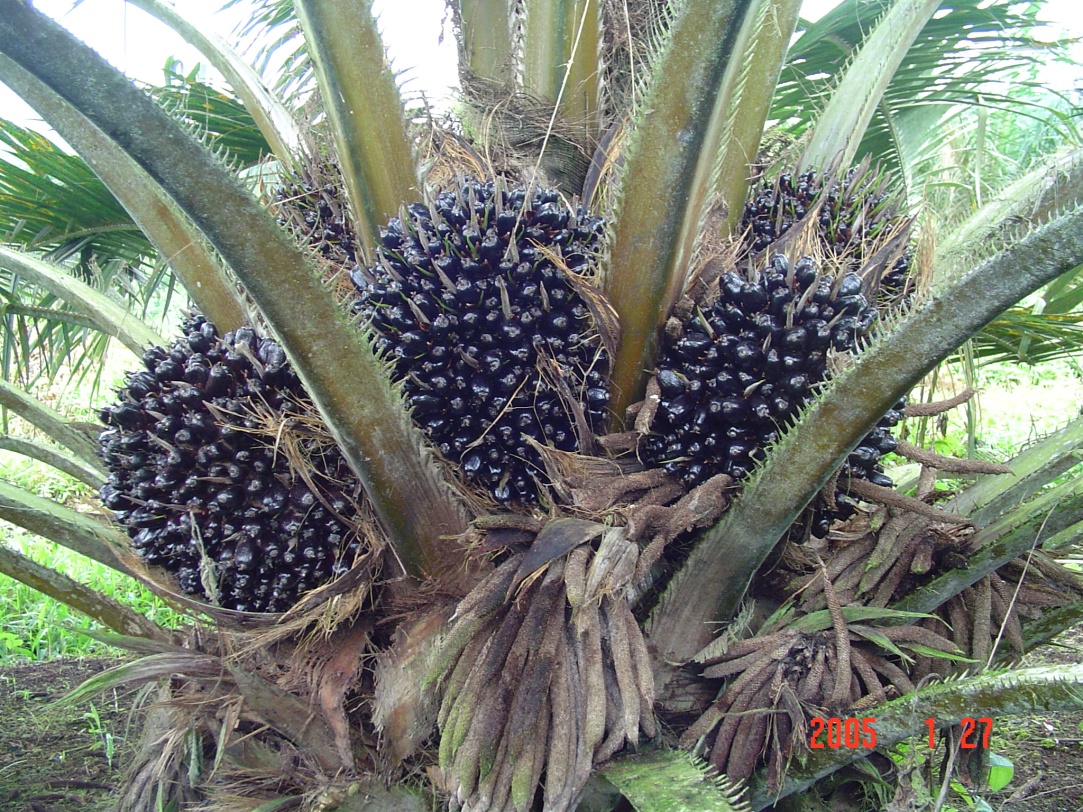 Problemas de nutrición, bajo ingreso de fertilizantes al sistema. 
Fuente de fósforo: costosa ($45)
Plantación establecida se aplica: 40 kg ha-1 año-1
Vivero: 840 kg ha-1 año-1
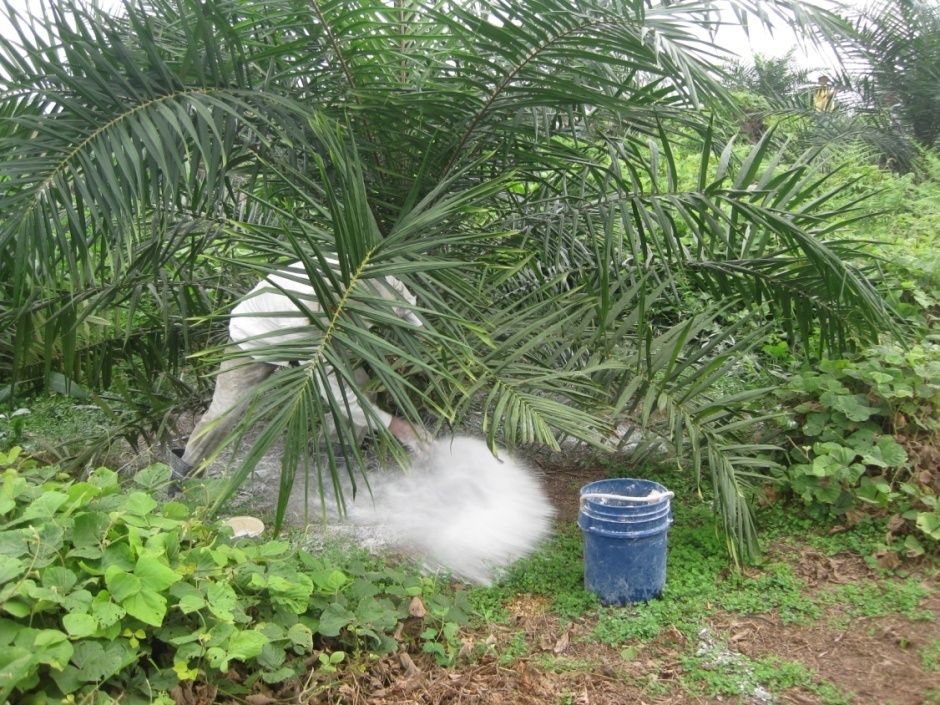 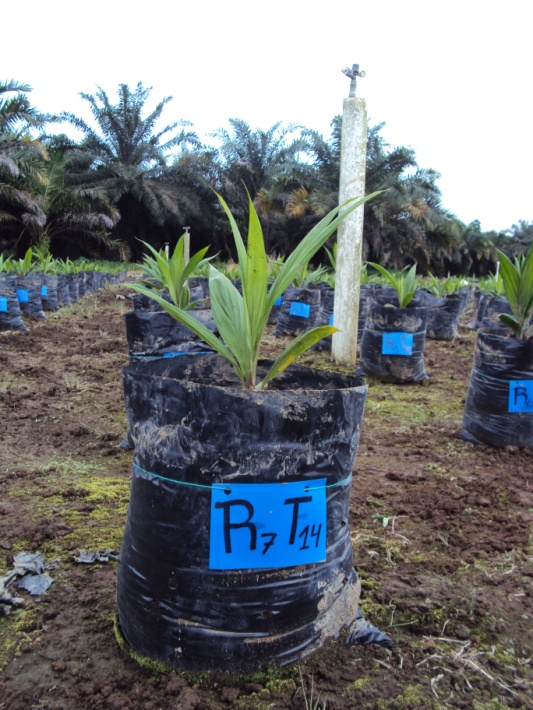 Sistema radical: Raíces primarias, raíces secundarias (nacen de las primarias), originan las terciarias y las cuaternarias son generadas a partir de últimas.
El volumen que exploran estas raíces en el suelo es de aproximadamente 1%.
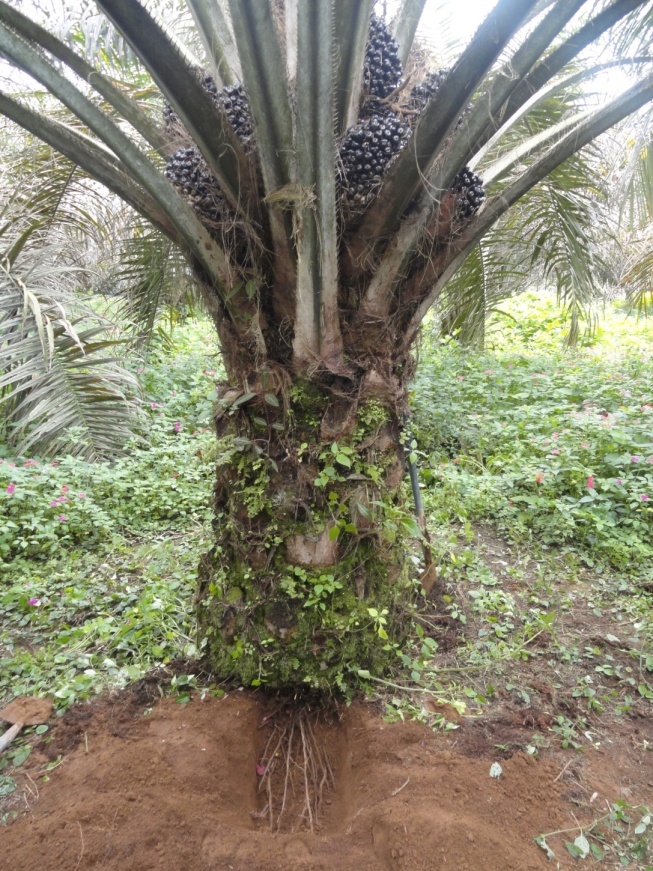 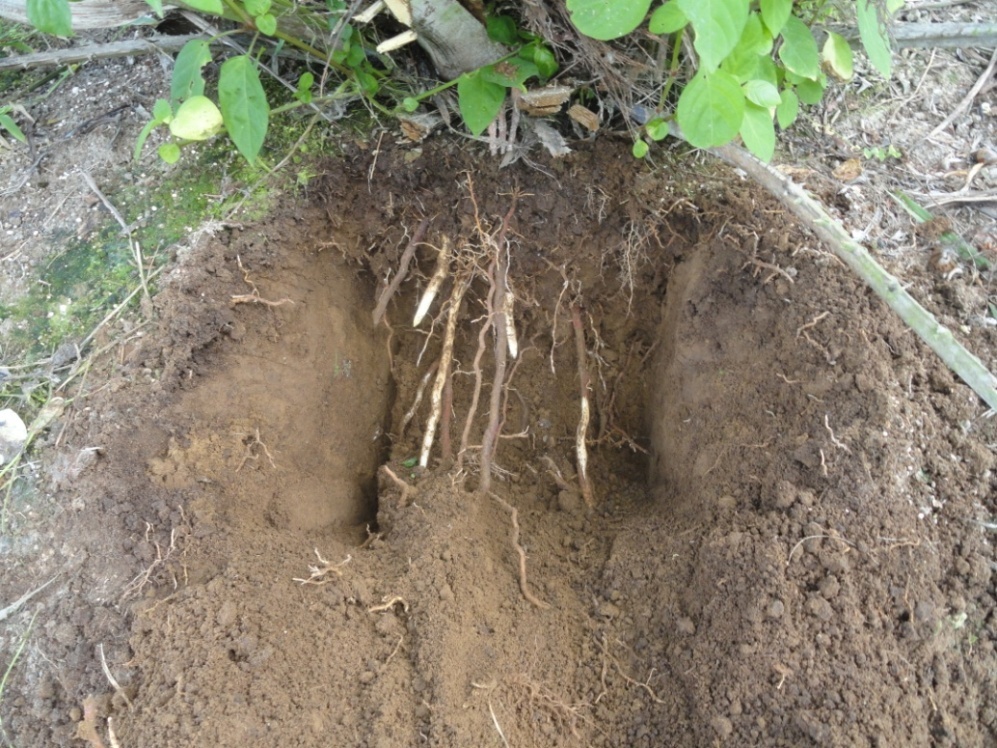 Raíces primarias son gruesas y lignificadas. 
Los ápices de las raíces secundarias y terciarias no estan lignificados  absorben agua y nutrientes.
El micelio de los hongos micorrízicos ayuda a generar falsos “pelos absorbentes”.
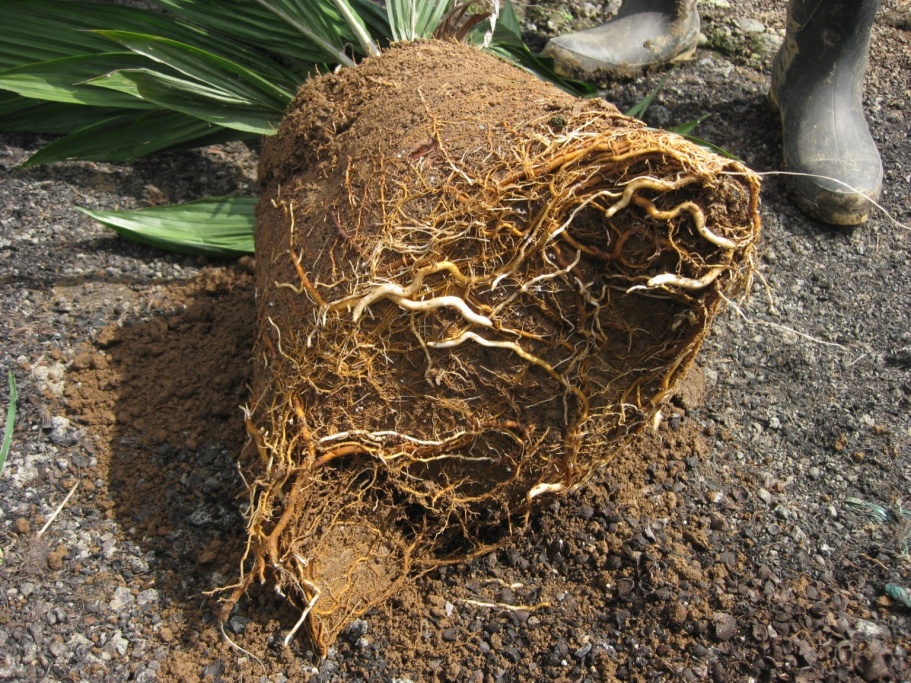 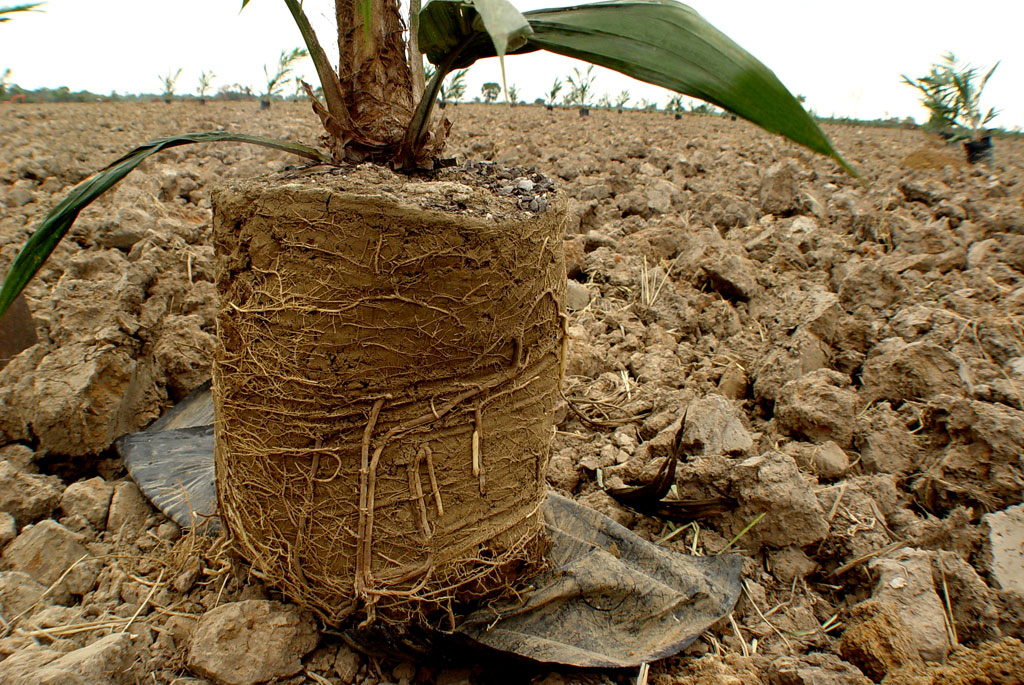 Palma es un cultivo acidófilo.
Fósforo  no renovable y de alta fijación al suelo 
pH<5.5  disponibilidad limitada.
Alternativas
El alcance del nutriente es más eficiente pues las hifas acceden al P, incrementando la superficie explorada (extensión del sistema radical) y actividad enzimática de fosfatasas.
Antecedentes
Maldonado (2008) colectó 57 consorcios micorrízicos (CM), encontró una tasa de colonización de 62,74 % y una densidad visual de 3,40%.
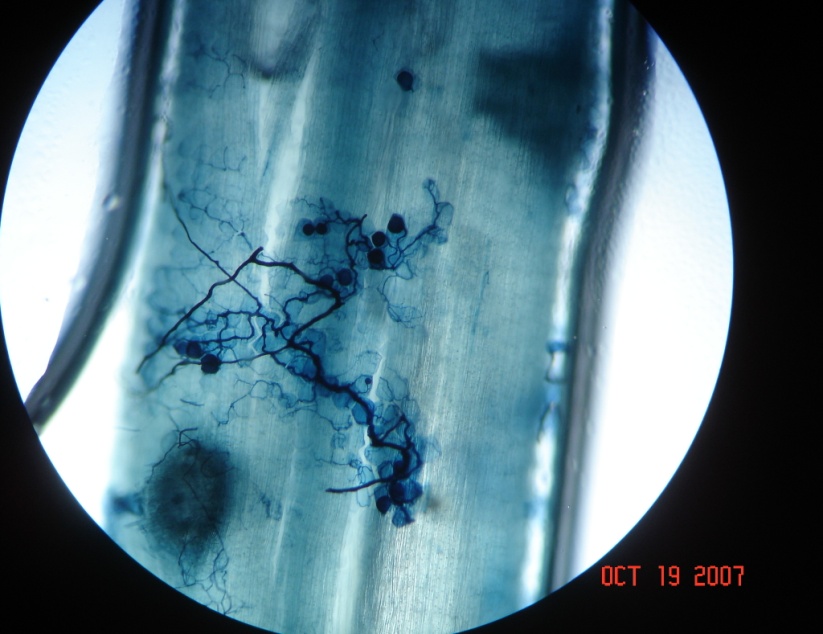 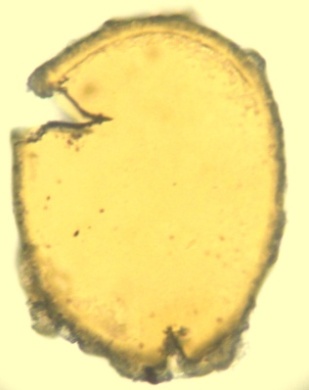 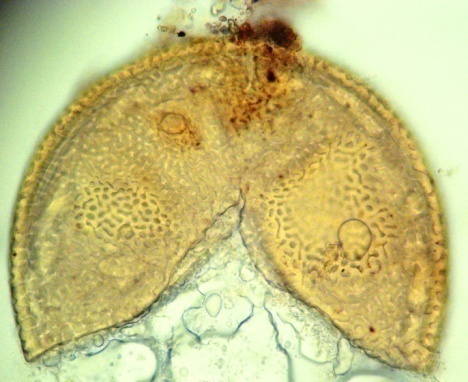 La palma (E. guineensis , E. oleifera) produce raíces cilíndricas adventicias sin pelos absorbentes  dependientes de los hongos micorrízicos
La alta colonización micorrízica  alta dependencia de la palma con la micorriza.
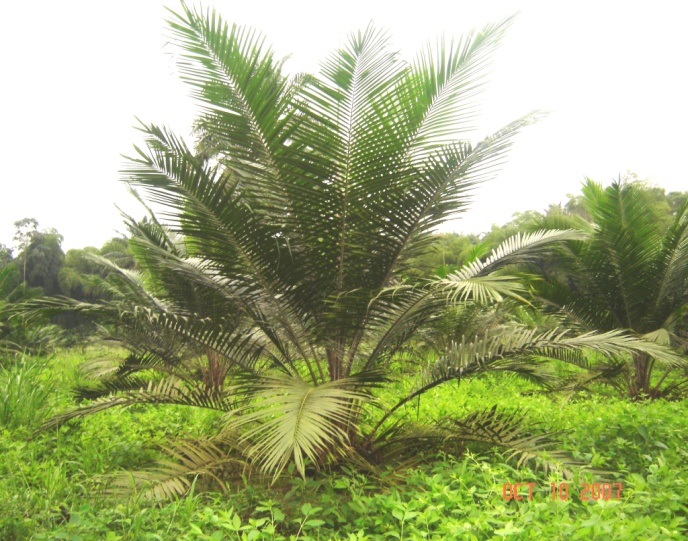 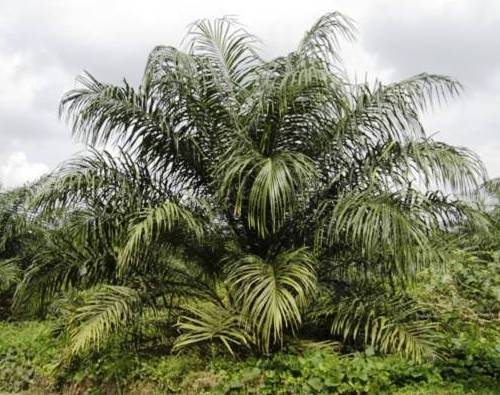 Elaeis guineensis
Elaeis oleifera
Objetivo general
Evaluar consorcios simbióticos micorrízicos nativos de palma aceitera (Elaeis guineensis Jacq.) reproducidos como bioinoculantes para el estudio de su eficiencia en fase de vivero, que contribuyan con el rendimiento de las plantas y reduzcan los costos de inversión
Objetivos específicos
Reproducir e incrementar inóculos de micorrizas asociadas a palma, mediante trampeo en invernadero, en base al banco germoplásmico obtenido en la fase anterior del proyecto.
Evaluar y seleccionar los consorcios micorrízicos eficientes en palma en condiciones de vivero, bajo diferentes dosis de fertilización.
Materiales y Métodos
Fase I: Reproducción e incremento
  de inóculo de micorriza asociado a 
    palma aceitera mediante trampeo 
      en sorgo (Sorghum vulgare) bajo 
              condiciones de invernadero.
       Fase II: Estudio de la 
          eficiencia infectiva de 
          los consorcios micorrízicos                                                                                       	    seleccionados, en palma 
          aceitera en fase de vivero.
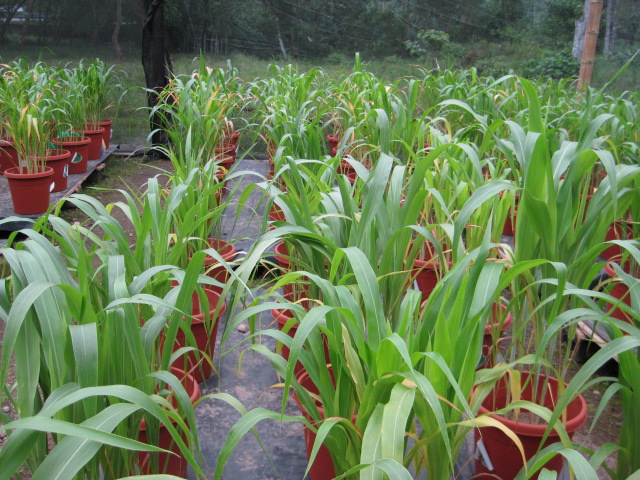 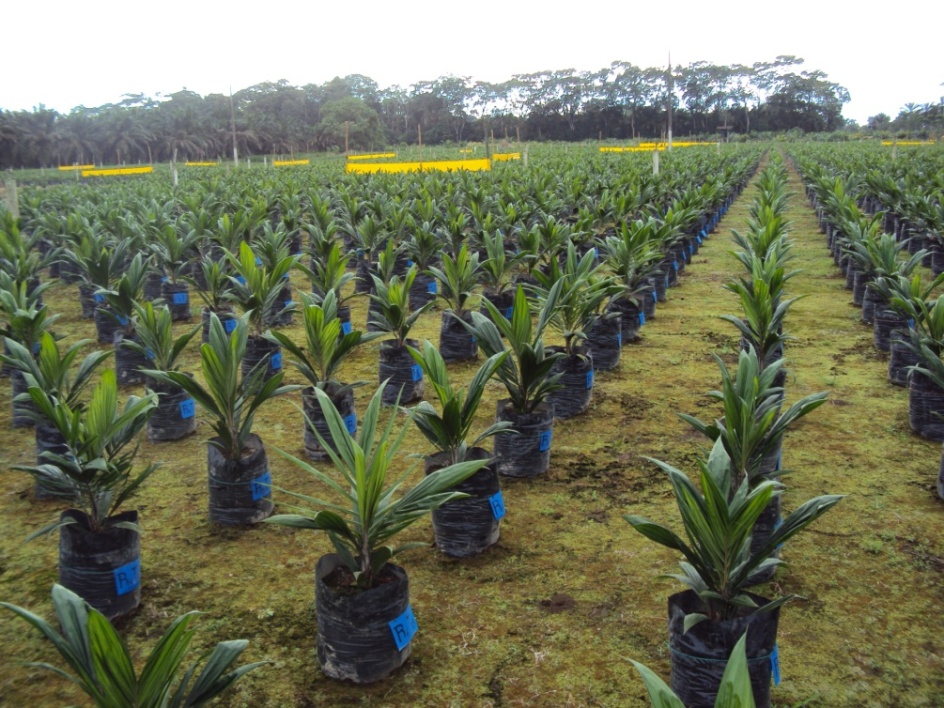 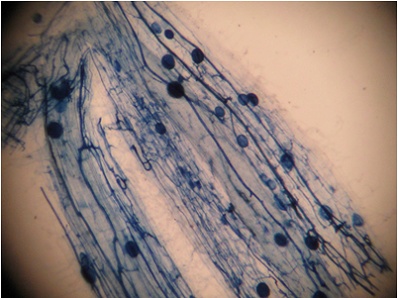 Fase I: Multiplicación
INVERNADERO (CIPAL)

Factor en estudio
Comportamiento micorrízico

Tratamientos
57 consorcios micorrízicos (Maldonado, 2008)
Repeticiones
Tres
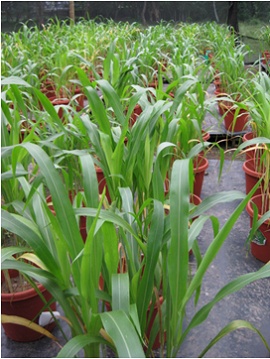 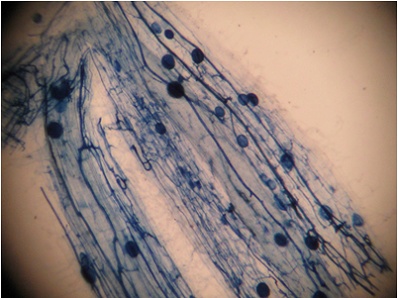 Fase I: Multiplicación (continuación)
INVERNADERO
	Diseño estadístico
		DCA
	Unidad experimental
		Una maceta con 10 plantas 
		trampa (Sorghum vulgare)
	Ensayo total
		171 macetas
	Evaluación
		90 días
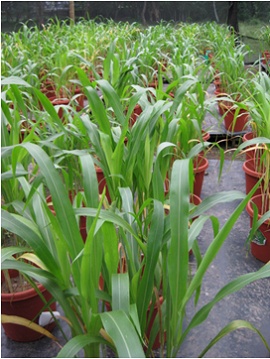 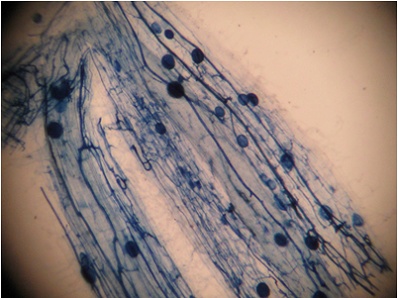 Fase I: Multiplicación (continuación)
INVERNADERO
	 Variables evaluadas
		Altura de planta
		Emisión foliar
		Producción de materia seca foliar
		Población de esporas
		Porcentaje de colonización micorrízica
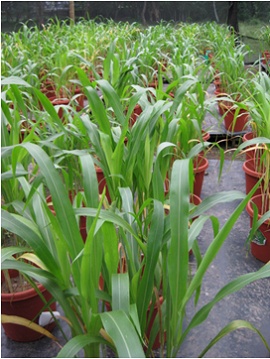 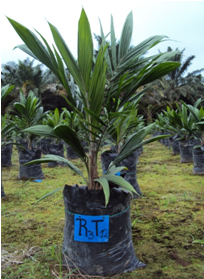 Fase II: Eficiencia micorrízica
VIVERO (INIAP – EESD)
Factores en estudio
Cuatro consorcios micorrízicos  (M) y un testigo cero.
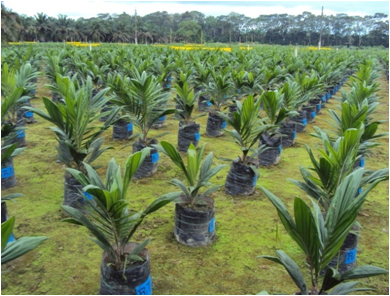 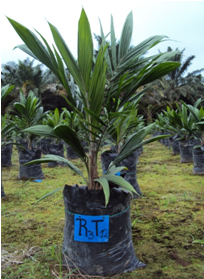 Fase II: Eficiencia micorrízica (continuación)
VIVERO (INIAP – EESD)
Factores en estudio
Cinco dosis de fertilización fosforada (F)
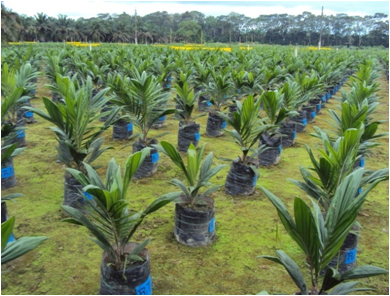 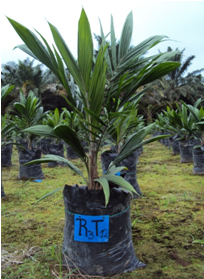 Fase II: Eficiencia micorrízica (continuación)
VIVERO (INIAP – EESD)
Tratamientos
21 (Interacción de factores)
Repeticiones
Ocho
Diseño estadístico
DCA arreglo factorial 4x5+1
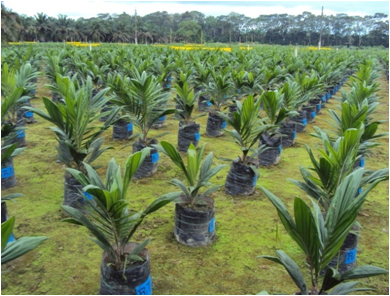 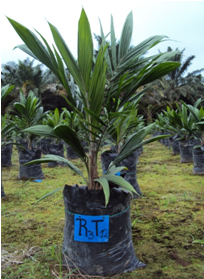 Fase II: Eficiencia micorrízica (continuación)
VIVERO (INIAP – EESD)
Unidad experimental
Una planta de palma aceitera
Ensayo total
168 plantas de vivero de
	palma aceitera (Elaeis guineensis J.)
Evaluación
	210 días
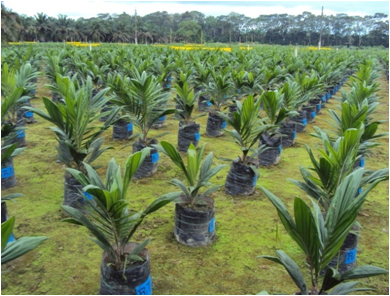 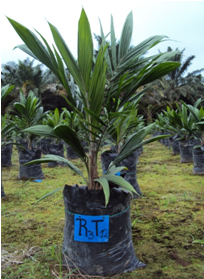 Fase II: Eficiencia micorrízica (continuación)
VIVERO (INIAP – EESD)
Variables evaluadas
	Altura de planta
	Emisión foliar
	Área foliar
	Área foliar específica	
	Producción de materia seca foliar
	Producción de materia seca radicular 
	Porcentaje de colonización  micorrízica y 		densidad visual del endófito 		
	Contenido de fósforo foliar
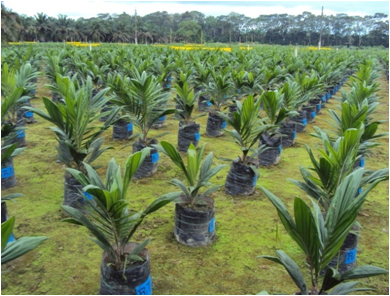 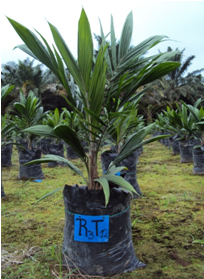 Fase II: Eficiencia micorrízica (continuación)
VIVERO (INIAP – EESD)
Manejo 
Agronómico normal 
(recomendado por INIAP EESD)
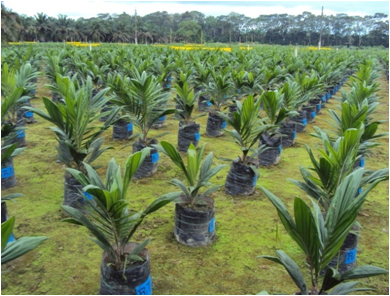 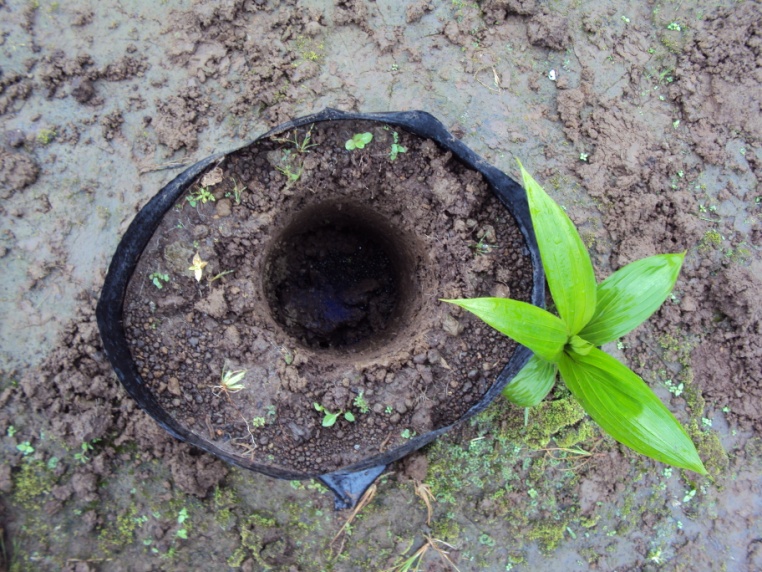 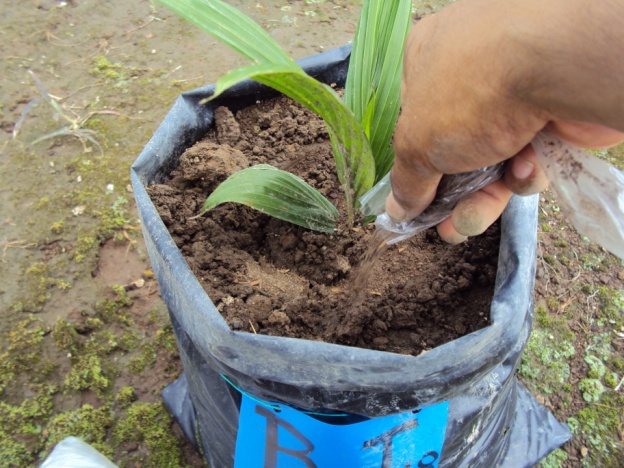 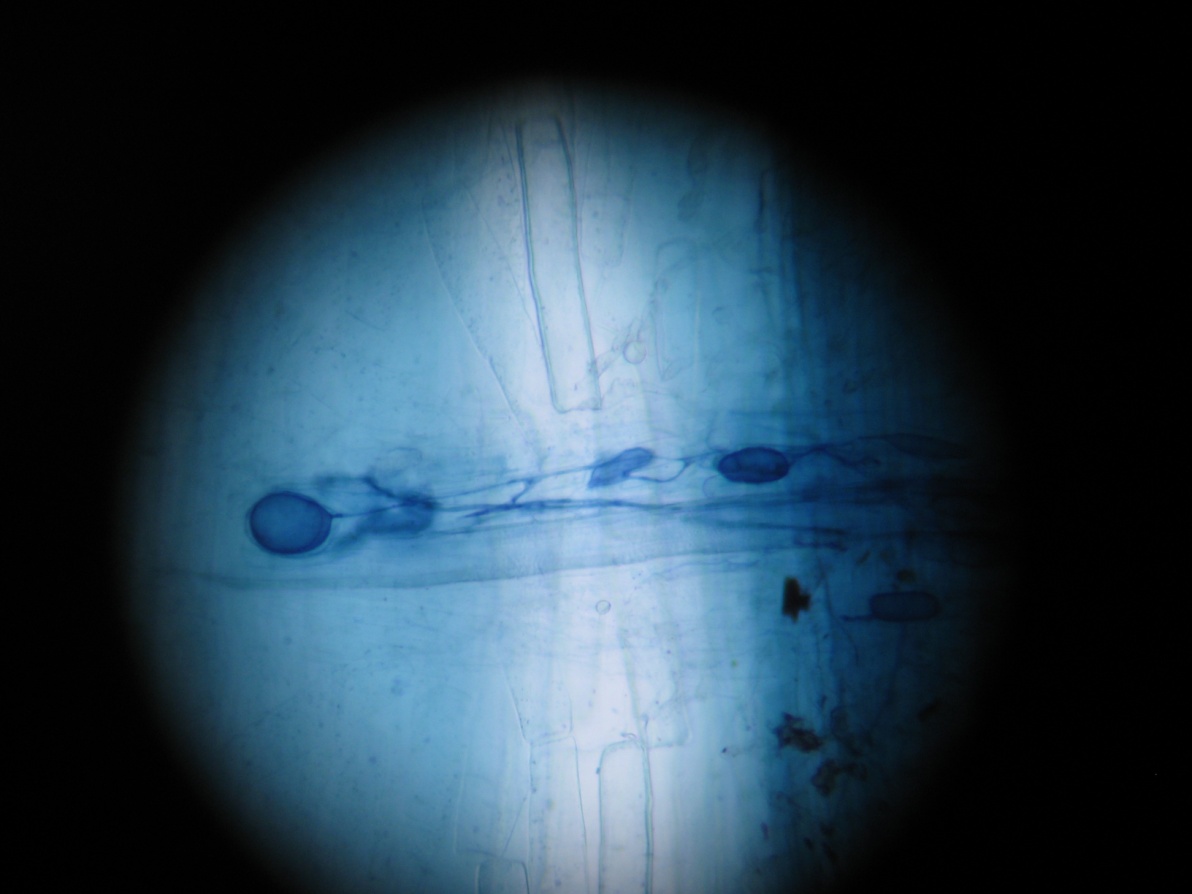 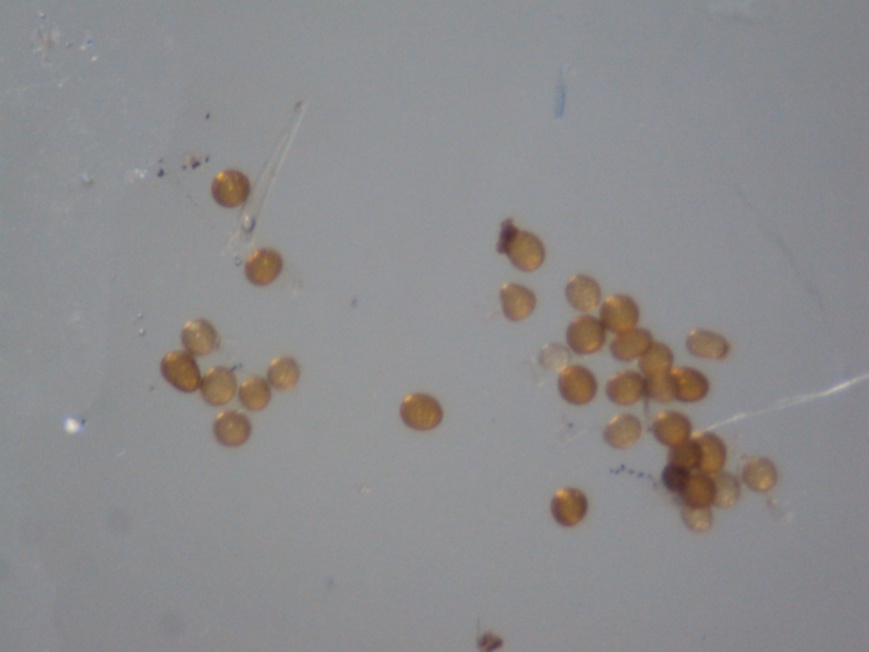 RESULTADOS Y DISCUSIÓN
Fase I: Invernadero
ANOVA para la población de esporas
CV  = 29.2%
Promedio general (esporas/100gss) = 2185.65
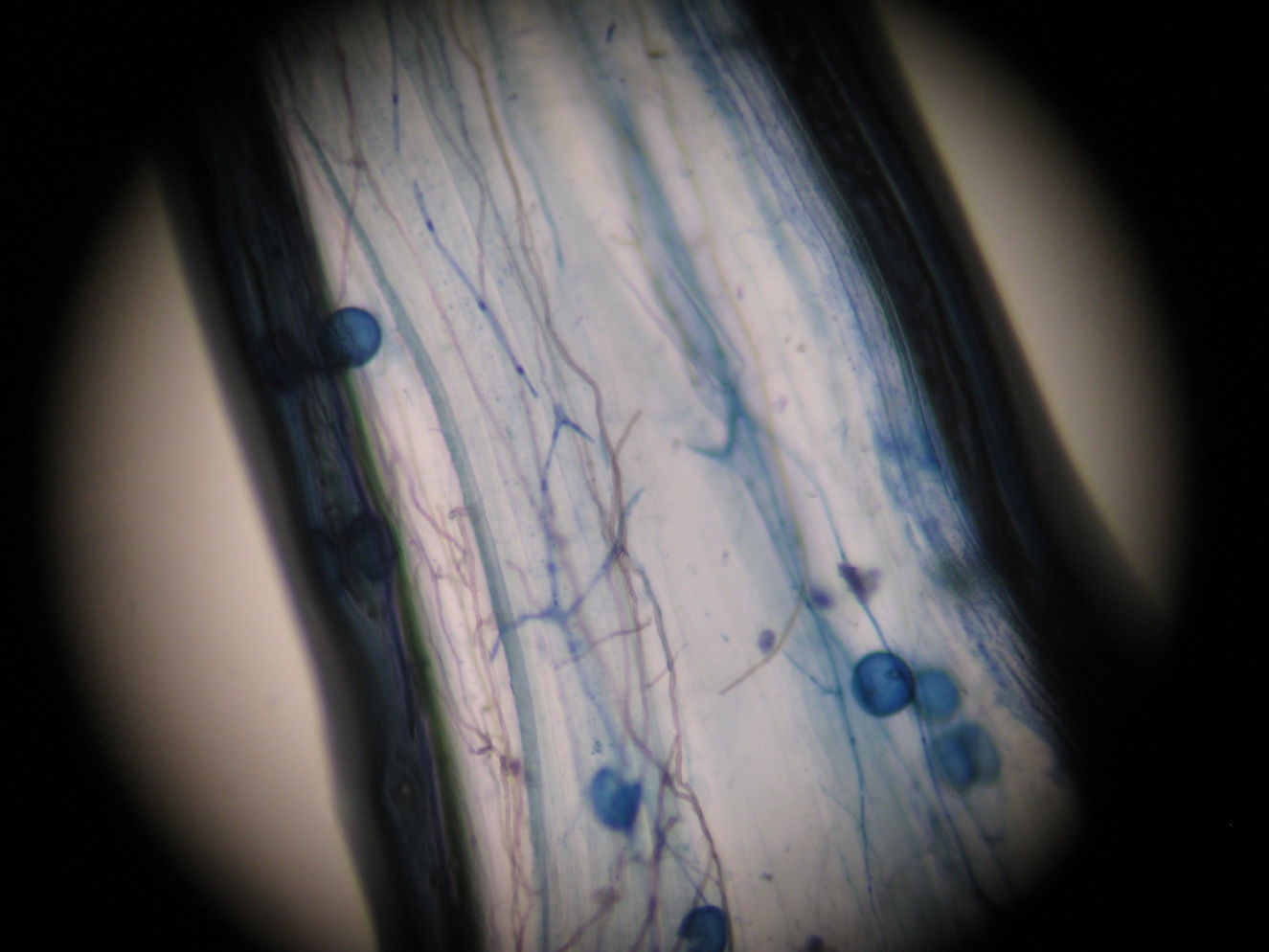 RESULTADOS Y DISCUSIÓN
Los consorcios micorrízicos seleccionados
luego de la fase de invernadero son:
Vesículas
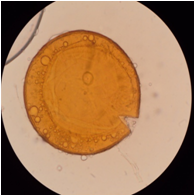 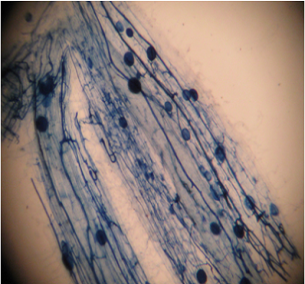 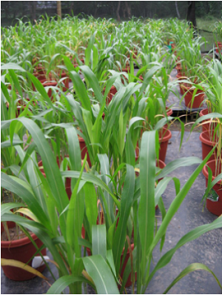 Micelio
Espora (400X)
Plantas trampa (Sorghum vulgare)
Fase II: Vivero 
ANOVA para 
el Área foliar 
específica
CV = 20.32%
Promedio (cm2/g) = 187.27
Fase II: Vivero
Área foliar específica
Fase II: Vivero
Área foliar específica
Quevedo
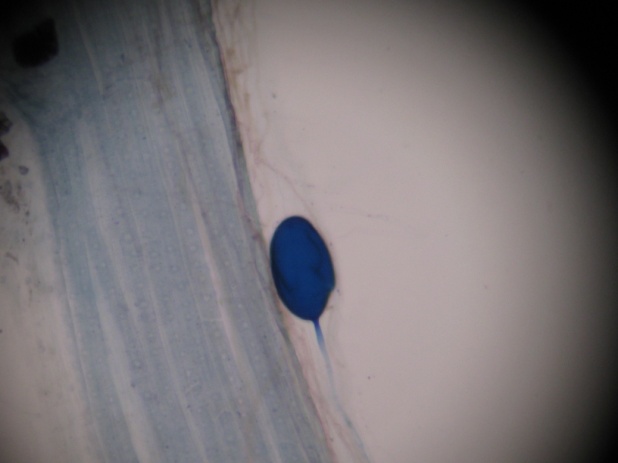 Fase II: Vivero 
ANOVA para 
la densidad 
visual del 
endófito
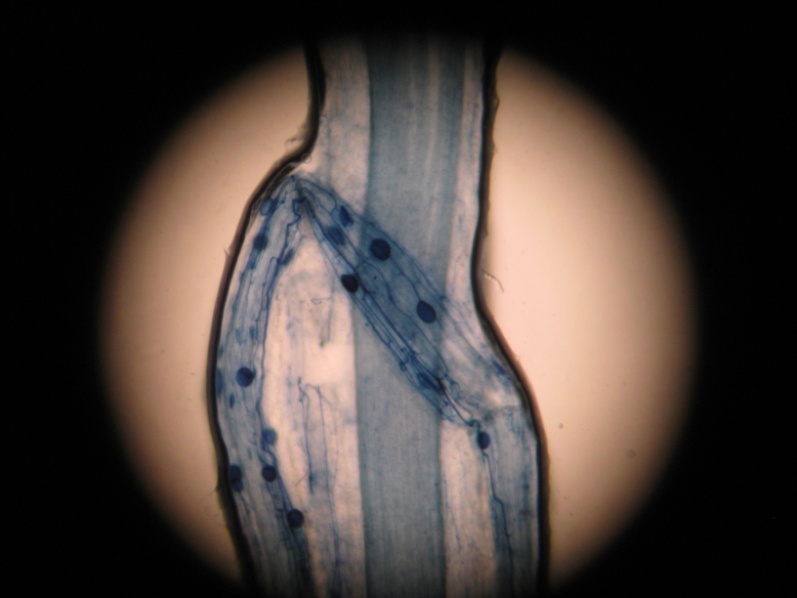 CV = 18.53%
Promedio (%) = 0.85
Fase II: Vivero 
Densidad visual del endófito
Fase II: Vivero 
Densidad visual del endófito
Fase II: Vivero 
Densidad visual del endófito
Fase II: Vivero 
ANOVA para 
el Contenido 
de fósforo 
foliar
CV = 9.63%
Promedio (%) = 0.18
Fase II: Vivero 
Contenido de fósforo foliar
CONCLUSIONES
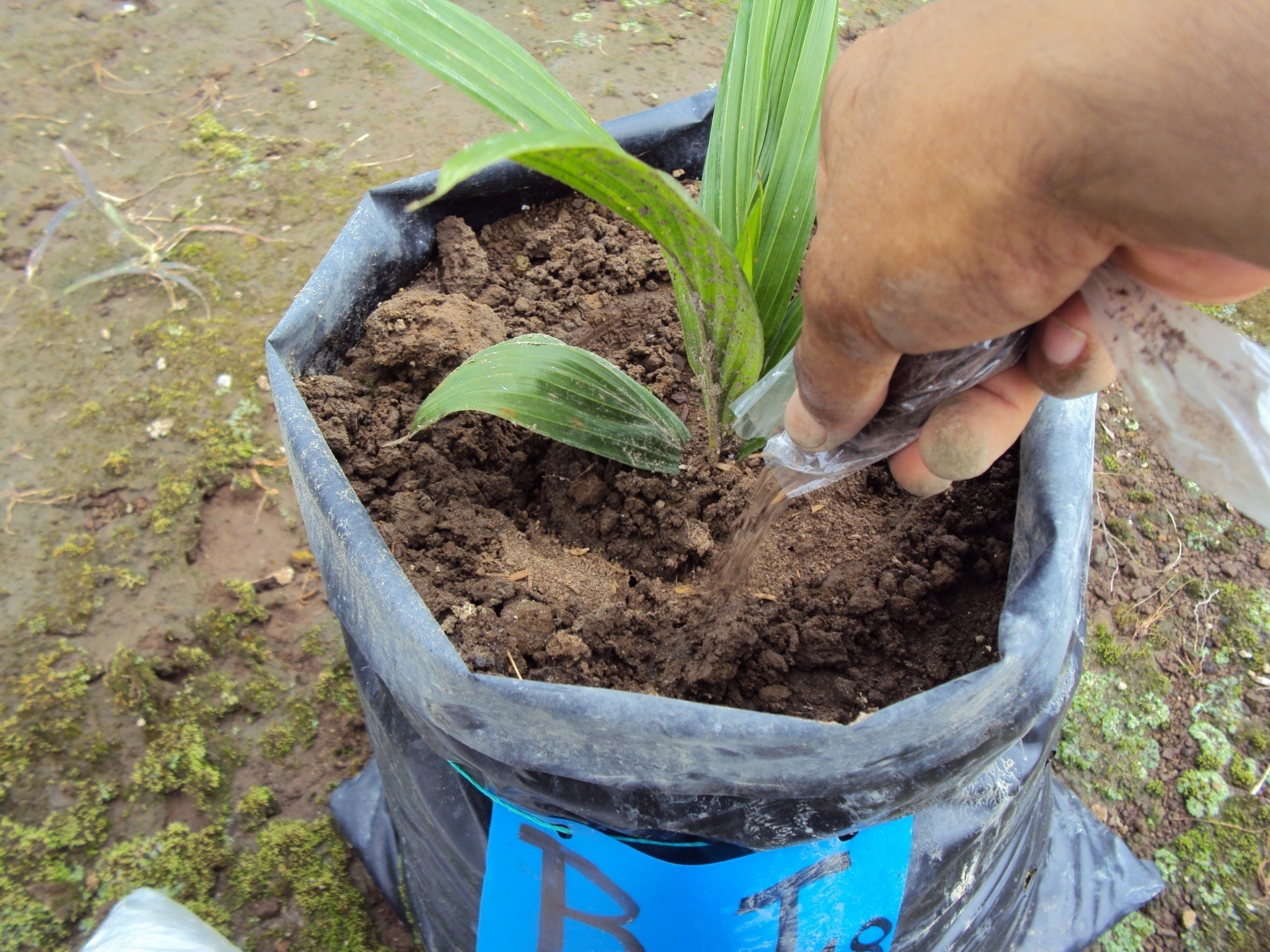 Cuatro consorcios micorrízicos de diferentes zonas palmicultoras; Quinindé, San Lorenzo, La Concordia y Quevedo, fueron seleccionados por su producción de esporas.
CONCLUSIONES
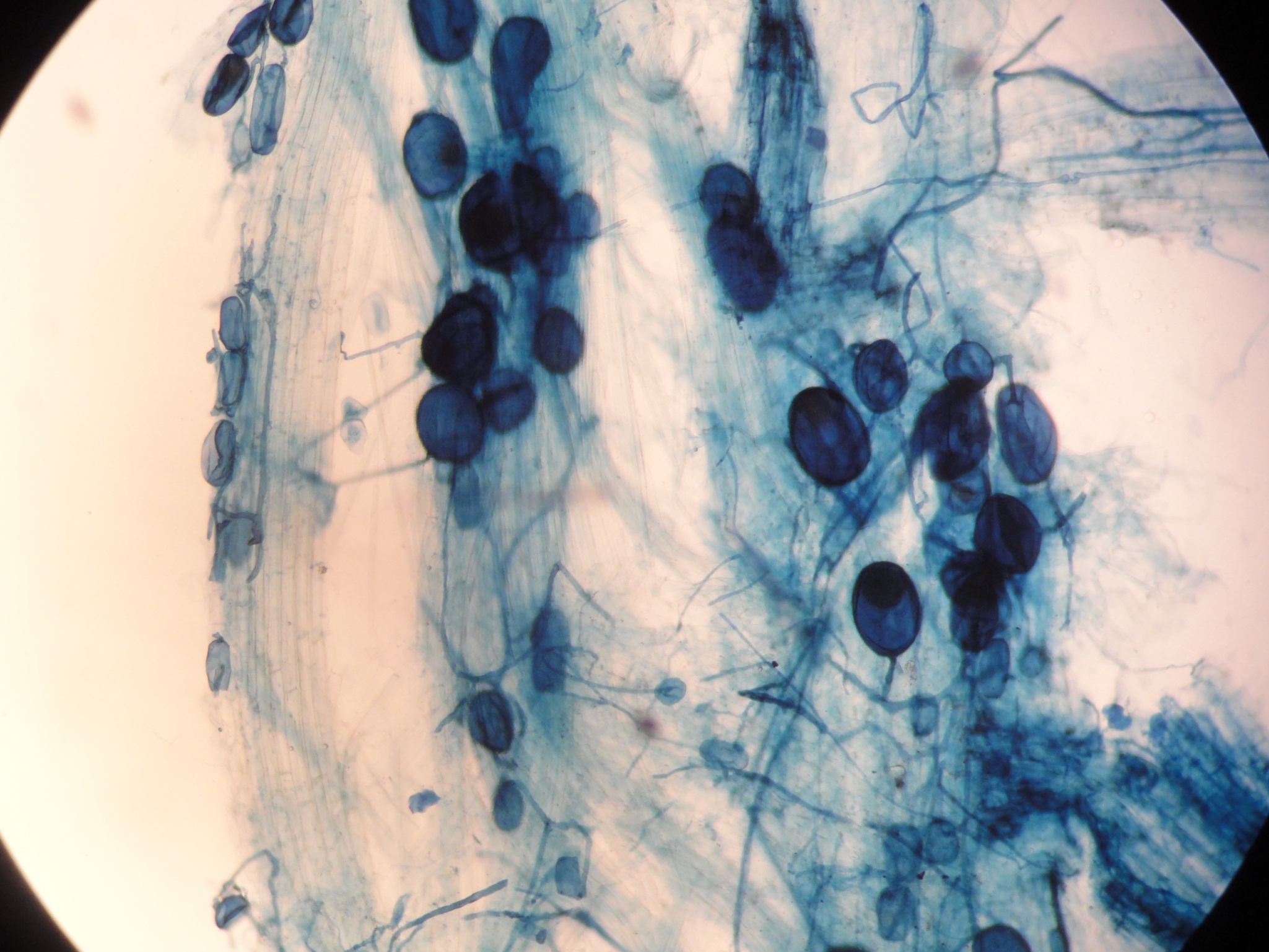 La simbiosis de los hongos micorrízicos se logra con un sustrato con buen contenido de materia orgánica y buena estructura  condiciones adecuadas para el crecimiento de las raíces y del hongo.
CONCLUSIONES
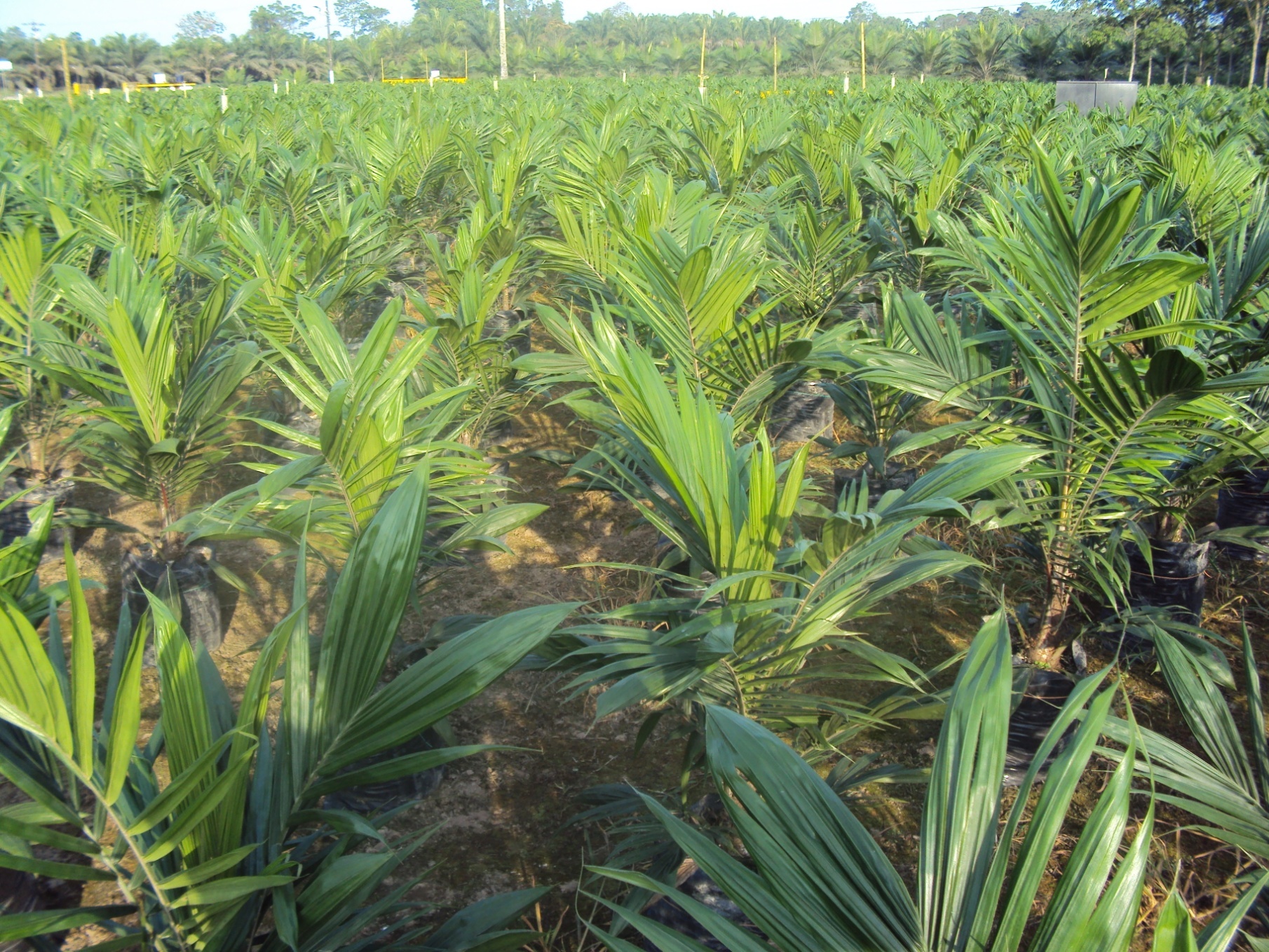 El consorcio micorrízico M4 de la zona de Quevedo marcó diferencias estadísticas para las variables: Área foliar específica, Densidad visual y Contenido foliar de fósforo.
La dosis de fósforo (456 mg kg-1) interactuó con el consorcio micorrízico de Quevedo.
Los consorcios nativos del estudio toleran contenidos “altos” de fósforo en el sustrato.
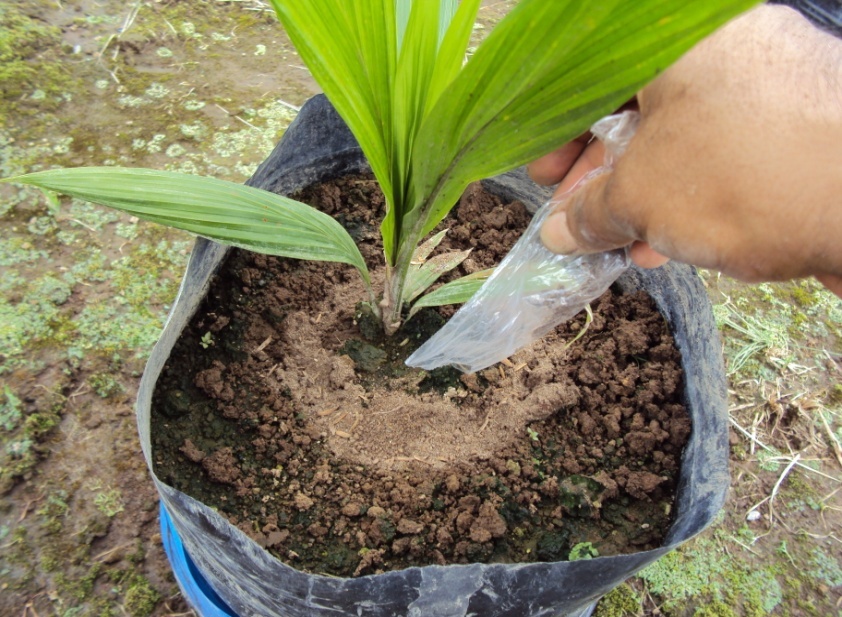 RECOMENDACIONES
La inoculación de micorrizas arbusculares debe realizarse en fase de vivero.
Identificación de las morfoespecies del consorcio M4.
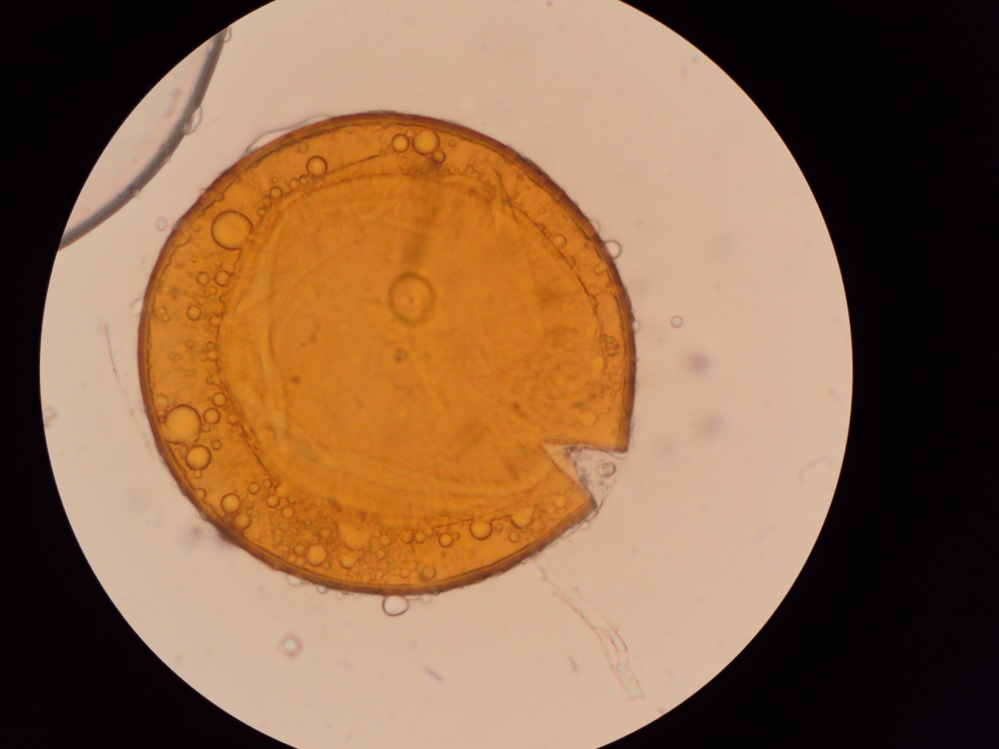 RECOMENDACIONES
Las plantas inoculadas en fase de vivero deben ser evaluadas en el sitio de transplante definitivo para observar su comportamiento.
Realizar más estudios para determinar la absorción del fósforo gracias a la micorriza.
AGRADECIMIENTOS
Primero Dios, por la bendición y sabiduria derramada en cada momento
A ANCUPA, representada por el Ing. Rommel Vargas.
Al Ph.D. Gustavo Bernal, Ing. Rocío Morales.
A la M.Sc. Alma Koch, Ing. Marco Taipe.
Al Ing. Julio Sánchez
Al personal de ANCUPA.
A mis amigos: María, Mario, Jaime, Anita, Mauricio, Gustavo, Marcelo, Zayda, Johanna, Daniela, Naty V, Naty D, Gavi, Nadia.
A mis compañeros y amigos tesistas: Cristian, Edwin, Galo, Byron, Diego.
DEDICATORIA
A mi madre, el ser que me dio la vida, la mano que me acarició mientras crecía, el apoyo que tuve cuando caía, la demostración de amor más puro…
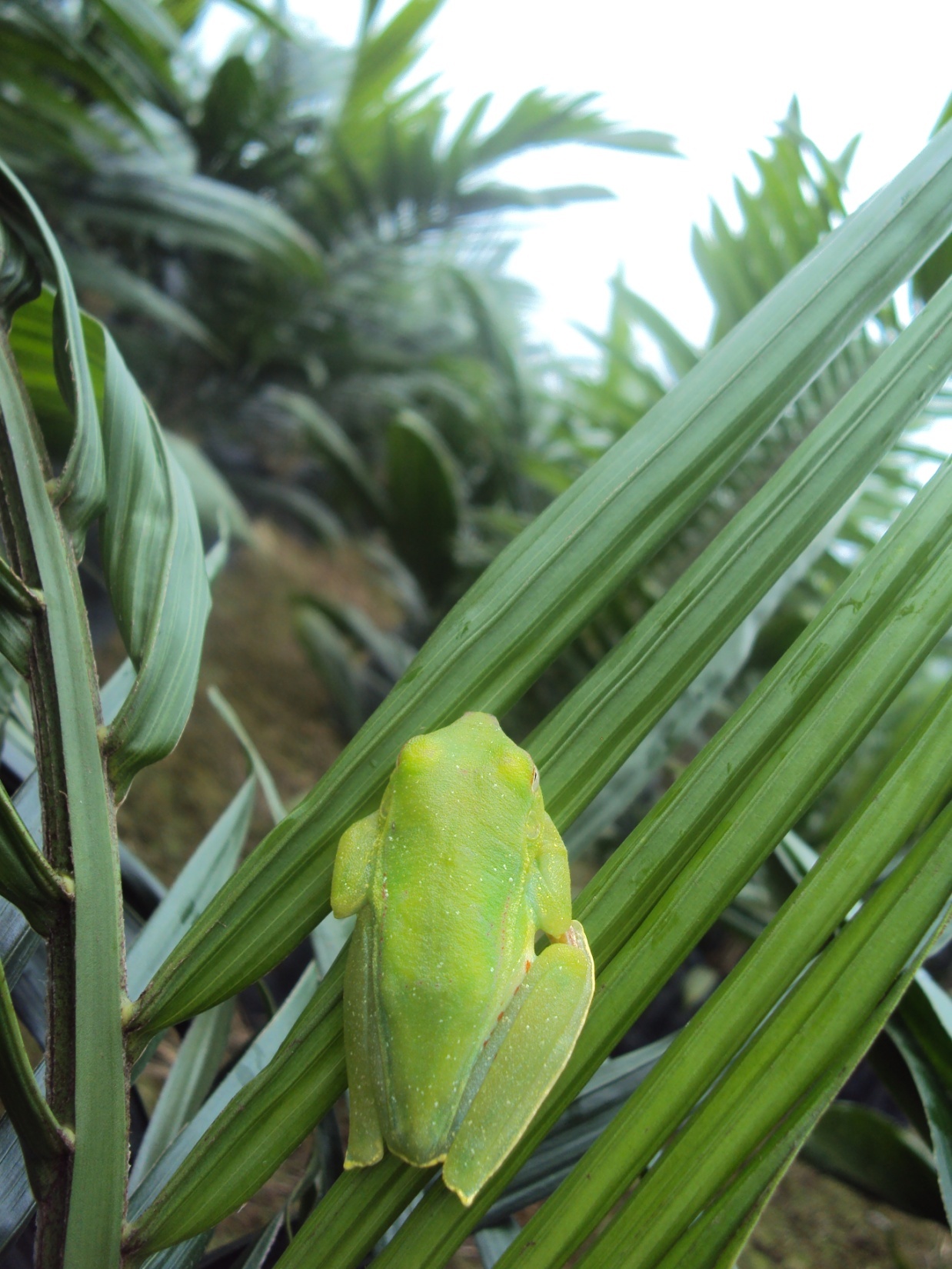 GRACIAS